Laying the Foundation forCommunication Exchange:Practical Strategies
Presented for the National Center on Deaf-Blindness
March 21, 2018

Presented by:  Susan M. Bashinski
Missouri Western State University
OBJECTIVES
Following this webinar, participants will be able to:
Generate at least one example, regarding a familiar learner, of how development of different communication modes for receptive communication and expressive communication might be very helpful.

Develop a pair of receptive and expressive nonsymbolic communication dictionaries for a particular learner.

Describe the aspects of a routine, which can make a critical contribution to a learner’s feeling sufficiently safe and secure to reach out to those around her in a communicative manner.
ASSUMPTIONS
There is absolutely NO learner who does not communicate.

Learners who are NONsymbolic communicators DO primarily communicate using idiosyncratic, nonconventional forms.
COMMUNICATION REMINDERS (1 of 2)
Early expression of “memories” will likely incorporate the movement and tactile aspects of the experience the learner is recalling.
COMMUNICATION REMINDERS (2 of 2)
For a learner who experiences deaf-blindness, the way in which she receives info. might be different from the way she expresses information
LEARNER NEEDS
Deaf-blindness requires a learner’s  partners to take time to…
plan how a learner will RECEIVE information in every activity

plan what a learner will DO in every activity 

consider the IMMEDIATE physical, visual, and auditory ENVIRONMENTAL CONTEXTS of every activity
PARTNER’S ROLE / REPERTOIRE
TA needs to provide potential communication partners with:
specific strategies they might implement, to facilitate a learner’s growth,
in the direction of conventional, intentional communication. 

Partners’ repeated interpretations of a learner’s behaviors, over time, will shape intentionality & conventionality.
STRATEGIES FOR FACILITATING NONSYMBOLIC /CONCRETE SYMBOLIC COMMUNICATION DEVELOPMENT
COMMUNICATION BEGINS WITH NONSYMBOLIC BEHAVIOR
Observe a learner during unstructured time

Follow the learner’s lead

Embellish potential communicative signals

	OFTEN…..
	Nonsymbolic skills must be directly taught
COMMUNICATIVE INTERVENTION: FACILITATION OF SYMBOLIZATION ABILITY
Experiences that involve movement and action

Multi-sensory exploration, including touch

Interaction with objects / activities that are highly preferred by the learner

Interactions that occur during play

Implementation of regular routines

Highly responsive adults!!!
[Speaker Notes: 30 minutes TOTAL

T / F   #3]
Primary Goal:ACHIEVING EQUAL COMMUNICATION PARTNERSHIP
TRI-FOCUS MODEL (for Teaching Nonsymbolic Communication)
Siegel-Causey & Bashinski, 1997
PARTNER’S ROLE / REPERTOIRE (1 of 2)
Typically, familiar people and environments (i.e., places, activities, settings) facilitate more and more effective communication from a learner with DB because he will likely:
be less anxious / nervous
feel less stress, due to unfamiliarity
be more comfortable asking to “take a break” (i.e, fatigue, stamina)
PARTNER’S ROLE / REPERTOIRE (2 of 2)
Positive ATTITUDE

EXPECTATION that learner is communicating

Key response behaviors
(i.e., RESPONSIVITY to subtle cues from a learner)

ATTUNEMENT to the learner
TRI-FOCUS MODEL (for Teaching Non-symbolic Communication)
Enhancing (Partner’s) Sensitivity

Augmenting Input

Structuring Routines

Increasing Communication Opportunities

Modifying the Communication Environment
[Speaker Notes: Give example!!!  Critical to include signal for PROTEST / REJECT   T / F   #5]
TRI-FOCUS STRATEGIESENHANCING SENSITIVITY
Being aware of, and receptive to, the     subtle cues of others

Strategies associated with this guideline target PARTNER skills!
[Speaker Notes: 30 minutes TOTAL

T / F   #3]
ENHANCING SENSITIVITY (1 of 5)
Attention shift

Reluctance to initiate behavior

Persistence

Change in form or quality of behavior  (i.e., “recasting”)

Termination of behavior(i.e., once a change is made & goal is achieved)

Display of dissatisfaction
ENHANCING SENSITIVITY: (2 of 5) Nonsymbolic Signal Dictionary
ENHANCING SENSITIVITY: (3 of 5) Nonsymbolic Signal Dictionary
ENHANCING SENSITIVITY: (4 of 5)Nonsymbolic Signal Dictionary
Process steps for building a signal dictionary for a learner:
Observe the learner in a variety of activities and with a variety of partners

Generate a listing of potential signals by identifying any volitional movements and responses the learner has

Analyze this listing to identify any patterns that exist
ENHANCING SENSITIVITY: (5 of 5)Nonsymbolic Signal Dictionary
Process steps for building a signal dictionary for a learner (CON’T.):
Select a few of these as core signals

Assign meaning to each of these

Determine corresponding partner behavior  (DO, SAY, &  SCAFFOLD)

Stress to all partners the importance of consistent, immediate responding
TRI-FOCUS STRATEGIES (1 of 2)
ENHANCING SENSITIVITY

KEY:  Accept the learner’s message!

Listen with your eyes,
 and hands,
and heart….
TRI-FOCUS STRATEGIES (2 of 2)
AUGMENTING INPUT:
   Enhancing meaning and facilitating retention by pairing verbal input and alternative modes (forms)

  ALL COMMUNICATION SHOULD BE MULTI-MODAL!
[Speaker Notes: 30 minutes TOTAL

T / F   #3]
TOUCH CUES
WHAT IS A TOUCH CUE?
A TOUCH CUE consists of 
tactile contact, 
made in a consistent manner, 
directly on the learner’s body, 
to communicate with him.
WHY USE TOUCH CUES?
The PURPOSE of a touch cue is to communicate a variety of a partner’s intents.  
The use of touch cues may reduce a learner’s startle, or challenging behaviors, by helping him anticipate what is going to occur.

Touch cues are intended to support comprehension.
[Speaker Notes: Snell et al. (2010) reported that few intervention studies addressed comprehension or reported on participants’ receptive communication.]
GUIDELINES FOR USING TOUCH CUES (1 of 2)
Does the learner have any severe neurological disability?  (This might affect his ability to perceive the touch cue OR he might have significant tactile defensiveness.) 

Solicit input from the learner’s family

Collaborate with all professionals on the learner’s team

Talk with the learner’s physical therapist and / or occupational therapist!
GUIDELINES FOR USING TOUCH CUES (2 of 2)
Consider the learner’s preferences when selecting both the type of, and placement for, a touch cue.

NEVER force a learner to accept a touch cue, or to engage in mutual touch “conversations.”

Touch cues should be easy for the learner to differentiate from routine physical contact
EXAMPLES OF TOUCH CUES
Tapping the child’s bottom (in supine)- “I’m going to lift your hips (for diaper)

Gently pulling up on the child’s upper arms - “Get ready to stand up.”

Touching the preschooler’s left elbow - “This is the way I say ‘HI,’ so you know who I am.”

Rubbing the middle of the toddler’s back - “I like that.”
TOUCH CUES
See Project SALUTE:  Successful Adaptations for Learning to Use Touch Effectively
  http://www.projectsalute.net/Learned/Learnedhtml/TouchCue.html

“What We’ve Learned-Information Sheets”
OBJECT CUES
WHAT IS AN OBJECT CUE?
An OBJECT CUE is an object, 
or a part of an object, 
that is used to REFER to 
a person, place, thing, or activity.
WHY USE OBJECT CUES?
The PURPOSE of an object cue 
is to provide a concrete means of supporting conversational interactions
AND
facilitating communication development.
GUIDELINES FOR USING OBJECT CUES (1 of 2)
Does the learner have sufficient motor ability to actively explore / manipulate the object?

Does the learner have sufficient sensory ability to process the object’s features?

AVOID the use of miniatures 
with a learner who has 
a significant vision loss!
GUIDELINES FOR USING OBJECT CUES (2 of 2)
NEVER force the learner to accept an object cue, or to engage in exploring one!

Demonstrate how to explore the object cue’s surface, guiding the learner to do the same
	(i.e., use “tactile modeling”)

Offer object cues to the learner, gently--especially initially
EXAMPLES OF OBJECT CUES
WHOLE objects
bag - to mean, “Get your things to go home.”
bubble wrapping - to mean, “Take a break.”

PARTS of objects
top of plastic bottle – to mean, “Lunch!  Go to the table.”
partial zipper – to mean, “Time to get dressed.”
OBJECT CUES: Whole & Partial Objects
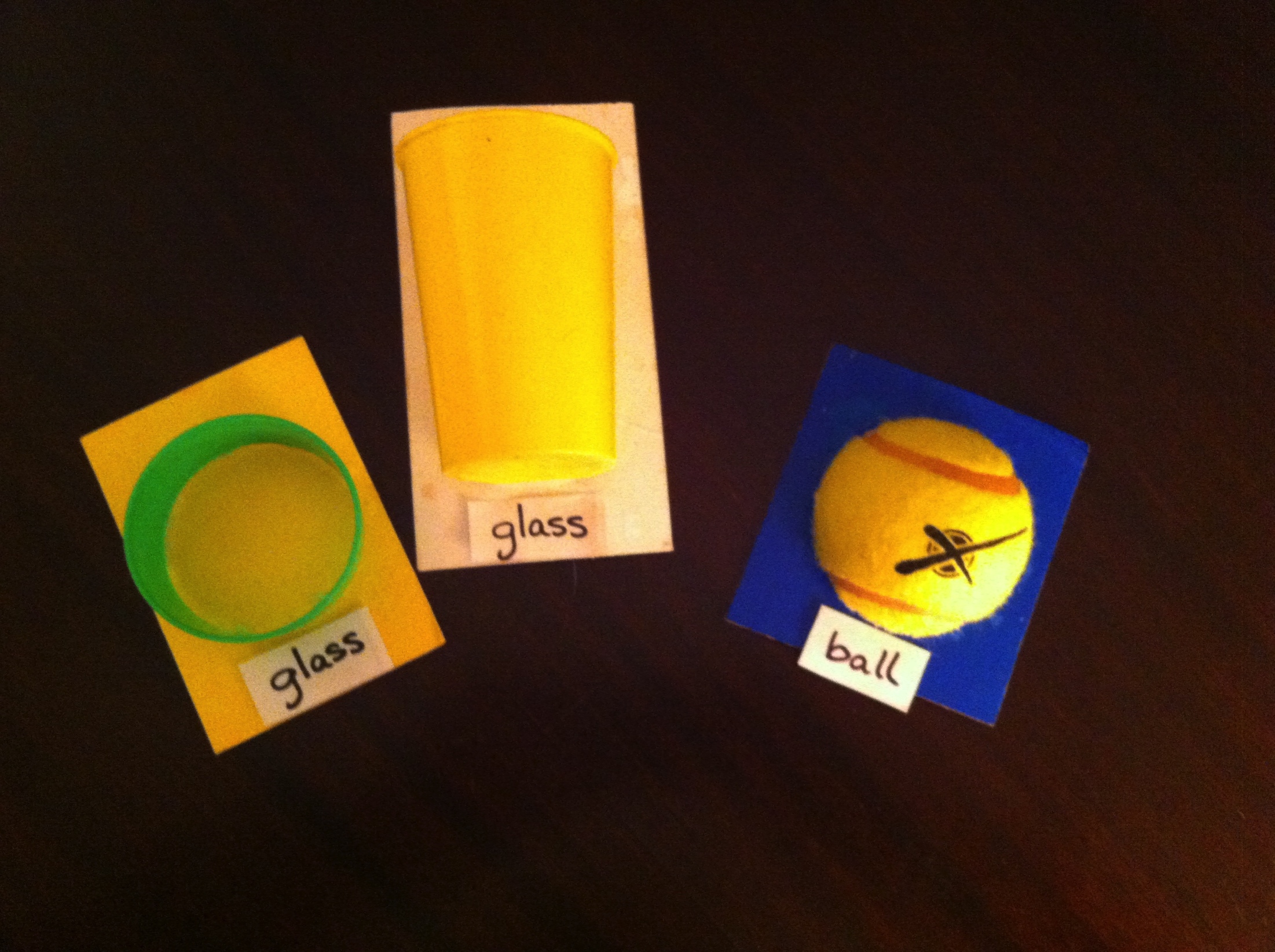 [Speaker Notes: Piece of actual component part
One component of multi-component object (cake, icing, candles, presents, etc.)—IDENTIFYING (candles not on other cakes, etc.)
Actual element of object]
PREPARATION OF OBJECT CUES
Mount the objects used in these supports for the development of symbolization to help the learner distinguish:
 when the object is an object    and 
when it is a representation (of the object)
OBJECT CUES
See Project SALUTE:  Successful Adaptations for Learning to Use Touch Effectively

  http://www.projectsalute.net/Learned/Learnedhtml/ObjectCue.html 

	“What We’ve Learned-Information Sheets”
AUGMENTING INPUT: Dictionary Elements (1 of 4)
AUGMENTING INPUT: Dictionary Elements (2 of 4)
AUGMENTING INPUT: Dictionary Elements (3 of 4)
Process steps for building an input dictionary for a learner:
Select tangible symbol identifiers (OBJECT CUES) for key persons / activities

Match features of these to the learner’s sensory skills and preferences

Choose TOUCH CUES for each of the requests routinely made of the learner
AUGMENTING INPUT: Dictionary Elements	 (4 of 4)
Process steps for building an input dictionary for a learner:
Target touch cues to body parts learner can volitionally move

Assign a unique meaning to each TOUCH and OBJECT cue

Determine corresponding partner behavior and what is expected of learner

Stress to all partners the importance of providing consistent cues to the learner
TRI-FOCUS STRATEGIES
AUGMENTING INPUT

KEY:  Support the learner’s comprehension!

Talk with more than your mouth….
[Speaker Notes: 30 minutes TOTAL

T / F   #3]
STRUCTURING ROUTINES
45
INTRODUCTION
Partnering with a learner with deaf-blindness involves…
INVITING THE CHILD“OUT (of her body)…”
to join you in the world, and to build levels of connections with her
STRUCTURING ROUTINES (1 of 3)
Definition of “routine”:	
	A related series of activities, organized into a predictable format

  Consistent implementation of routines serve to organize a learner’s activities—and world!

A LEARNER NEEDS TO LEARN 
TO ANTICIPATE
STRUCTURING ROUTINES: (2 of 3)
What are the primary components of any routine?
Initiate – How know it is time to begin?
Prepare – What need to do to be ready?
Perform Core – What do to participate, at least partially?
Terminate – How know when over?
STRUCTURING ROUTINES: (3 of 3)
What components should be integrated within every routine?
Communication skills
Choice making
Social skills
Optimal positioning (& movement)
STRUCTURING ROUTINES: Dictionary Elements (1 of 2)
Process steps for building a structured routine for a learner:
Identify the times of day a partner predictably completes with learner daily (or several times each day)

Select one of these activities

Write each step of the activity, in sequence

Incorporate OBJECT / TOUCH cues from the learner’s augmented input dictionary
STRUCTURING ROUTINES: Dictionary Elements (2 of 2)
Process steps for building a structured routine for a learner:
Identify the response the learner will be expected to make at each step, to participate at least partially
Anticipate the amount of time the learner will need for response (i.e., TIME DELAY)
Determine corresponding partner behavior (SAY, DO)
[Speaker Notes: #6 – in consideration of her stage of learning for each skill]
UTILIZING ROUTINES (1of 2)
UTILIZING ROUTINES (2 of 2)
KEY:  Create predictability for the learner!

  MUST have a clear:   beginning, 
					         middle, &
					         end!
[Speaker Notes: 30 minutes TOTAL

T / F   #3]
ESSENTIAL TAKE-AWAYS:
COMMUNICATIVE INTERVENTION (with learners who are NON-symbolic or use CONCRETE representations)
Listen with your eyes,
 and hands,
and heart….
(to develop learner’s expressive skills)
&
Talk with more than your mouth….
(to develop learner’s receptive skills)
[Speaker Notes: 30 minutes TOTAL

T / F   #3]
THANK YOU!
Susan M. Bashinski
816.271.5629
sbashinski@missouriwestern.edu